第十二讲  物态变化
一轮系统复习
考点1   温度和温度计
1.温度
(  1  )概念:温度是表示物体　             　的物理量。 
(  2  )单位:①摄氏温标(  t  ),单位摄氏度,符号是℃,规定在一个标准大气压下,冰水混合物的温度为　  　℃,沸水的温度为　      　℃;②热力学温标(  T  ),单位开尔文,符号K;③两者数量关系:T=273.15+t。 
（3）温度的估测：a.人的正常体温是37 ℃左右；b.电冰箱冷藏室的温度一般为4～8 ℃；c.人游泳时最舒适的水温约为25 ℃；d.人体感觉舒适的环境温度为18~25 ℃；e.河北的最高气温约为40 ℃、最低气温约为-18 ℃；f.洗澡时适合的水温约为40 ℃.
冷热程度
0
100
2.温度计
(  1  )原理:实验室常用温度计是利用液体的　               　。
热胀冷缩
( 2  )使用方法
①估,测量前,先估计　                       　。 
②选,根据估计选择合适的温度计,观察温度计的　                         　。 
③放,温度计的玻璃泡与被测物体　                  　。 
④读,等温度计示数　          　读数,读数时,玻璃泡不能离开被测物体,视线要与温度计液柱的液面　       　。
被测物体的温度
分度值和量程
充分接触
稳定后
相平
3. 体温计(1)测量范围：____________℃；分度值为______℃.(2)使用：使用前要用力向下甩(其他温度计不需要向下甩)，体温计________(选填“可以”或“不可以”)离开人体读数．(3)读数：图中体温计的示数为________℃.
0.1
35～42
可以
36.8
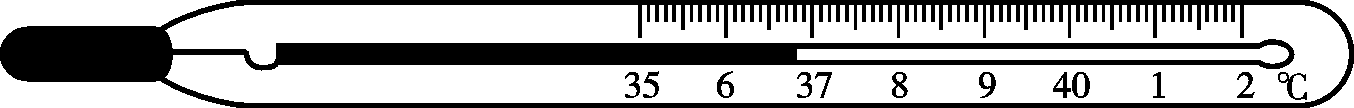 考点2  物态变化辨识及吸、放热判断
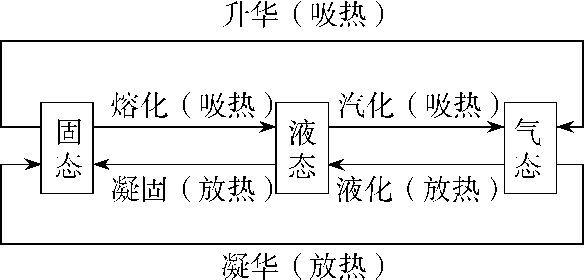 二、判断物态变化及其吸放热,可按照下面“四步法”进行:
第一步:判断发生物态变化前物质的状态;
第二步:判断发生物态变化后物质的状态;
第三步:根据物质前后状态的变化判断所发生的物态变化;
第四步:从固态→液态→气态是吸热过程,从气态→液态→固态是放热过程,从而判断其吸放热情况。
练习：
判断下列过程中的物态变化类型及吸、放热情况，并填入括号中．(1) 冰雪消融(　   　)(　    　)(2) 雾凇的形成(    　　)(　     　)(3) 雾的形成(　    　)(　     　)(4) 霜的形成(　    　)(　     　)(5) 寒冬玻璃上的“冰花”(　     　)(　     　)(6) 0 ℃环境下，结冰的衣服变干(　      　)(　     　)
熔化
吸热
放热
凝华
液化
放热
凝华
放热
凝华
放热
升华
吸热
(7) 吃冰棒“粘”舌头(　    　)(　    　)(8) 铁矿石变铁水(　    　)(　    　)(9) 樟脑丸变小(　    　)(　    　)(10) 冬天戴眼镜进入室内，镜片变“模糊”(　    　)(　    　)(11) 给发烧的病人涂抹酒精，人感觉凉快(　    　)(    　　)(12) 夏天从冰柜中取出的冰棍冒“白气”(　    　)(　    　)(13) 用久的灯丝变细(　    　)(　    　)(14) 冬天水烧开后壶嘴处喷出“白气”(　     　)(    　　)
凝固
放热
熔化
吸热
升华
吸热
液化
放热
汽化
吸热
液化
放热
升华
吸热
液化
放热
考点3   晶体、非晶体的熔化与凝固曲线
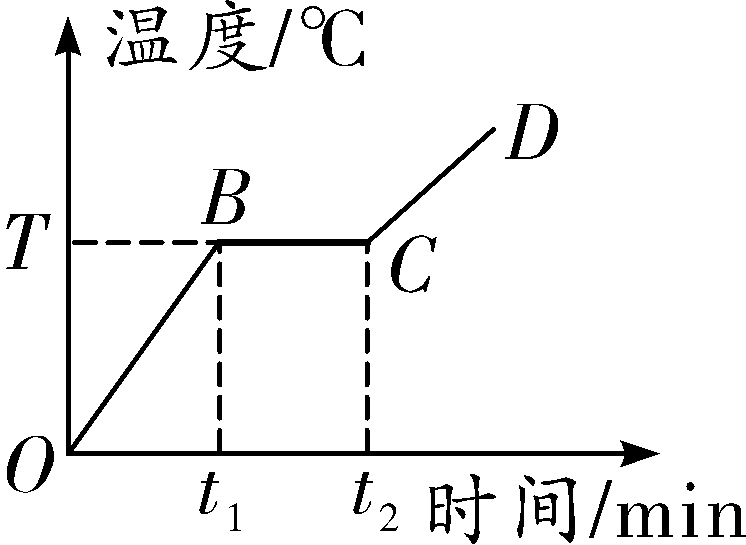 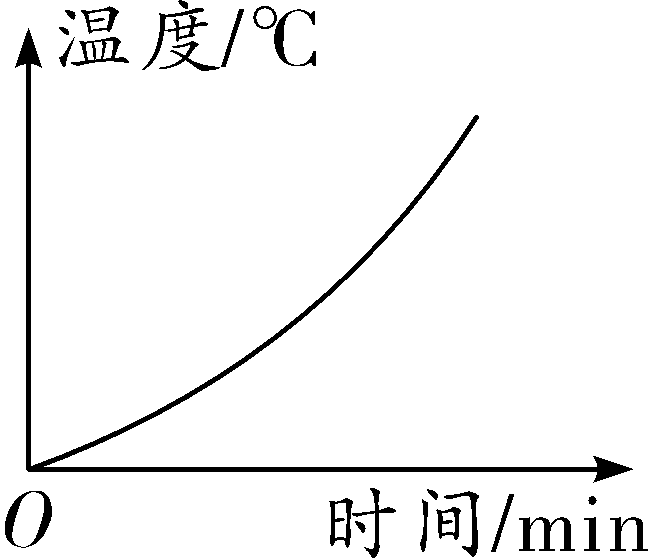 升高
吸收
不变
升高
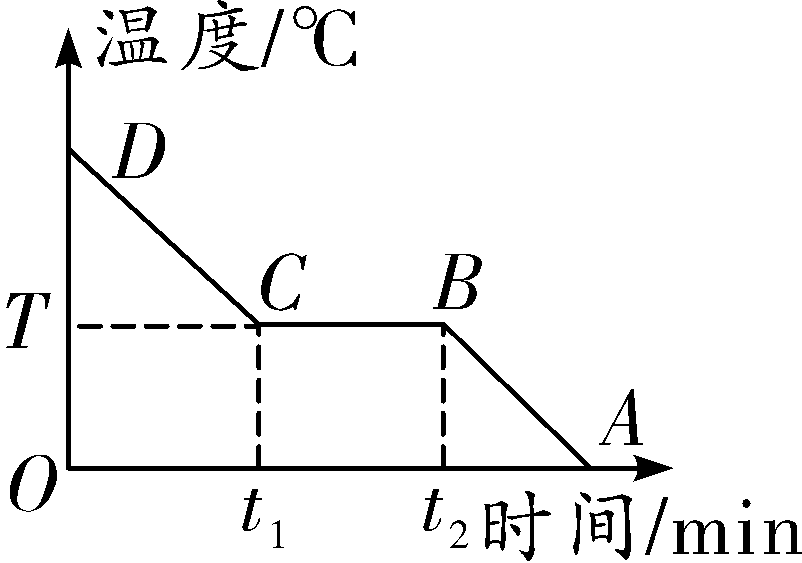 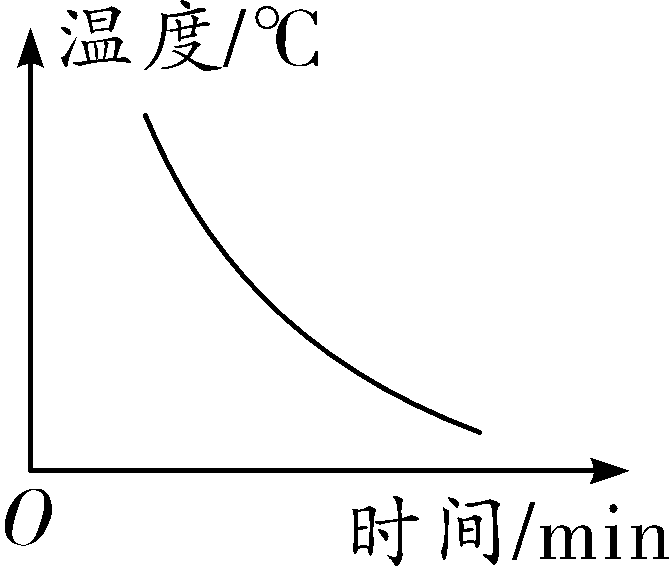 降低
放出
不变
降低
注：同一种物质的凝固点和它的熔点相同
练习：1、如图甲所示为某物质的熔化图像,根据图像可知 (  　　  )
C
A、该物质是非晶体
B、第15 min该物质处于液态
C、若将装有冰水混合物的试管放入正在熔化的该物质中(  如图乙所示  ),则试管内冰的质量会逐渐增加
D、图乙中,冰水混合物的内能会逐渐增加
2、如图所示的四幅图像中能反映晶体凝固特点的是 (       )
D
3、(多选)在探究石蜡和海波的熔化规律时,小琴根据实验目的,进行了认真规范的实验,获得的实验数据如下表所示。则下列四个选项中,判断正确的是 (　　)
A.石蜡是非晶体
B.海波熔化时的温度是48 ℃
C.海波在熔化过程中不需要吸热
D.42 ℃时,海波的状态是固态
4、图甲是观察物质熔化和凝固现象的实验装置,图乙是根据实验数据绘制的温度随时间变化的图像。





(1)安装图甲所示的器材时,应先确定　　　  (选填“铁棒A”“铁夹B”或“铁圈C”)的位置。实验中,需要观察试管内物质的　　　    ,并记录温度和加热时间。
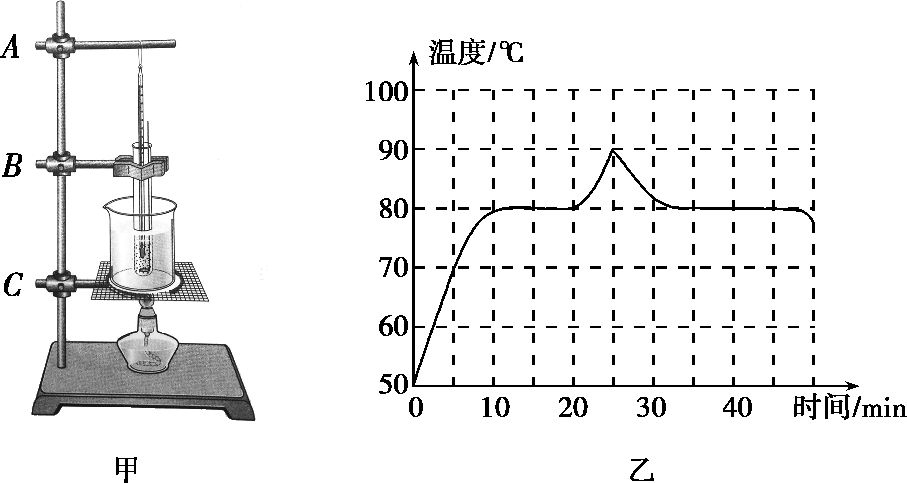 (2)分析图乙可知:该物质的凝固点为　　　    ;该物质第40 min的内能　　　    (选填“大于”“等于”或“小于”)第20 min的内能。
5、图甲是“探究海波熔化时温度的变化规律”的实验装置。
(1)图乙温度计的示数为　　　     ℃。
(2)图丙是根据实验数据描绘出的海波温度随时间变化的图像,海波熔化过程对应图线中的　　　    段(选填“AB”或“BC”),其熔点为　　　    ℃。熔化过程中海波吸收的热量　　　    放出的热量(选填“大于”“小于”或“等于”)。
(3)用质量为m1的海波做实验,绘制的海波的温度随时间变化的图线如图丁中的a。若用质量为m2(m2>m1)的海波做实验,得到的图线可能是图丁中的　　　    (选填“b”“c”或“d”)。
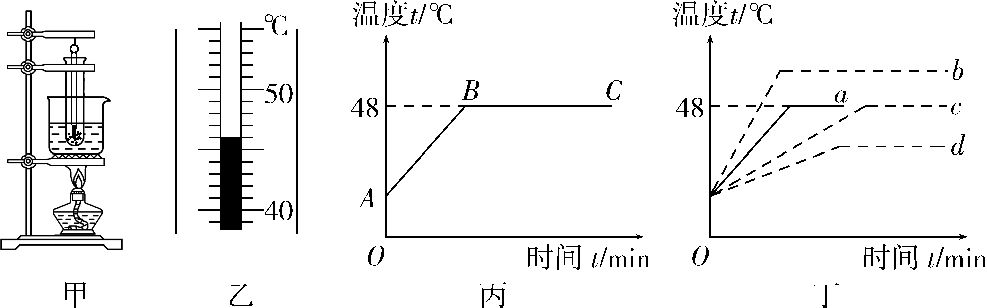 考点4   汽化的两种方式
沸点：液体沸腾时的温度.
任何
沸点
液体的表面积
液体的温度
汽化
吸热
降低
压缩
2. 液化的两种方式——________温度和________体积．
练习：1、如图,家中烧开水时会看到“白气”,下列说法正确的是 (      )
A.它是水沸腾时产生的水蒸气
B.它是水蒸气和空气的混合物
C.它是水蒸气液化成的小水珠
D.它是水蒸气凝固成的小水珠

【解析】我们看到的“白气”实际上是液态的水。首先壶内的水汽化(  沸腾  )成水蒸气,从壶嘴喷出来热的水蒸气遇冷液化成水滴,即是我们所看到的“白气”,C项正确。
2、小明“探究水沸腾时温度变化的特点”的实验装置如图甲所示。
(1)当水温上升到90 ℃时,小明每隔0.5 min记录一次温度,然后绘制了温度随时间变化的图像,如图乙所示。从图像中可知水的沸点是　　　     ℃。停止加热,小明发现水不能继续沸腾,说明水在沸腾过程中不断    　　    。
 
                                           甲
乙
(2)结合甲、乙两图,请你对本实验提出一条改进建议:　　　　　　　　    ,改进后的好处是:　　　　　    　　　　　　    。(写出一条即可)
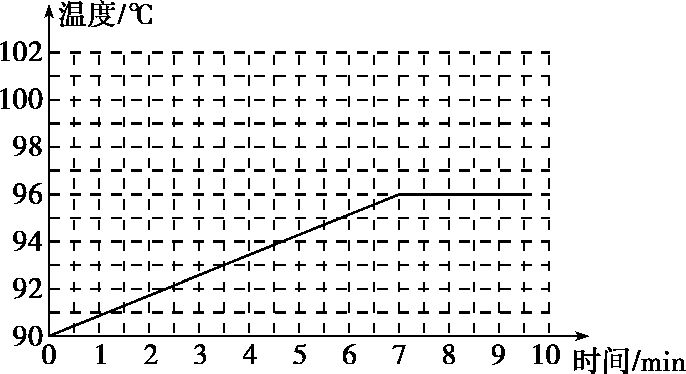 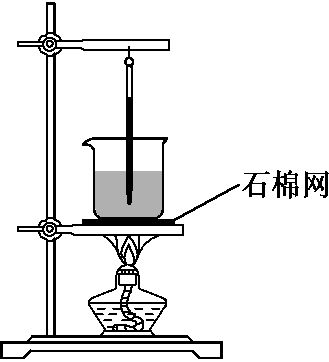 3、小明利用如图甲所示的实验装置观察水的沸腾。
 


(1)组装器材时,应先固定图甲中的　　　    (选填“A”或“B”)。
(2)安装好实验器材后,为缩短实验时间,小明在烧杯中倒入热水,温度计示数如图乙所示,此时温度计的示数为　　　    ℃。
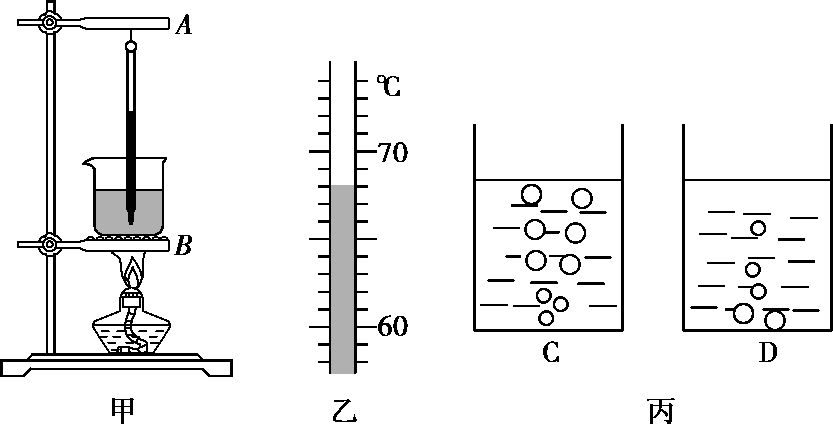 (3)在水温升高到90 ℃后,小明每隔1 min观察1次温度计的示数,记录在表中,直至水沸腾,如此持续3 min后停止读数。
①在第7 min小明忘记记录数据,此时的水温应为　　　    ℃。
②小明观察到:沸腾时水中气泡的情形为图丙中　　    图(选填“C”或“D”)。
丁
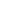